O
1
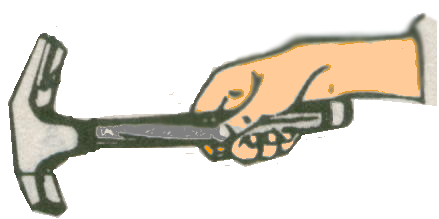 O
2
Búa nhổ đinh
Tiếp tục
O
Nhổ đinh
Hình 15.3
Quay lại Vật lý 6
http://violet.vn/quihung62
Sưu tầm
0
10
20
20
10
0
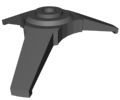 1- Khi OO1 = 10cm và OO2 = 20cm => F1 = ….N  ; F2 = ……N
2- Khi OO1 = 10cm và OO2 = 10cm => F1 = ….N  ; F2 = ……N
3- Khi OO1 = 10cm và OO2 = 5cm => F1 = ….N    ; F2 = ……N